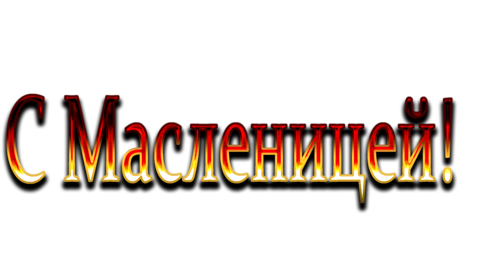 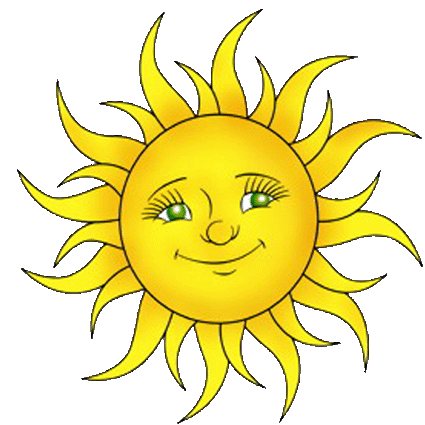 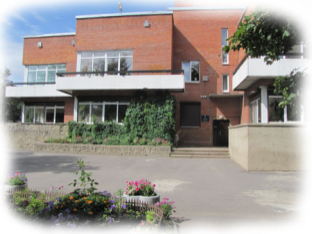 Такие русские народные праздники как «Масленица» ежегодно проводятся в нашем детском саду и стали уже традиционными и любимыми для детей. Вот и в этом году  дети стали участниками проводов Масленицы. Всю неделю дети готовились к этому событию и ждали его с нетерпением. На занятиях они узнали, как раньше на Руси праздновали Масленицу, что означает и откуда берет начало этот обычай.
Традиционно на празднике мы провожали Зиму и встречали Весну. 
Зима не хотела уступать место Весне, и тогда они решили помериться силами. В этом споре победила Весна и Зиме пришлось уйти. Все с радостью проводили ее и попрощались с ней до следующего года.
Как положено на празднике, дети от души веселились: водили хоровод вокруг Масленицы, пели русские народные песни, частушки, играли в игры  и угощались блинами. 
В заключение ребята с удовольствием поедали вкусные и пышные блины.
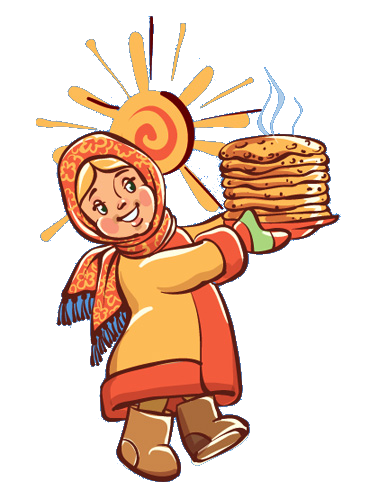 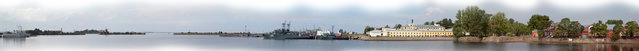 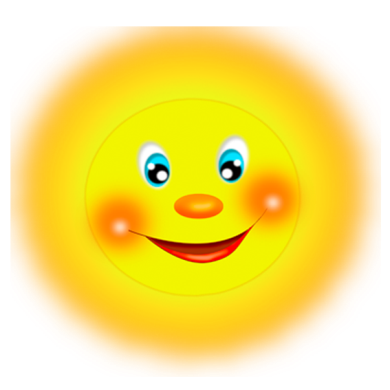 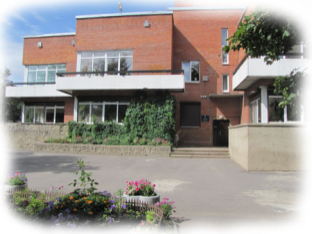 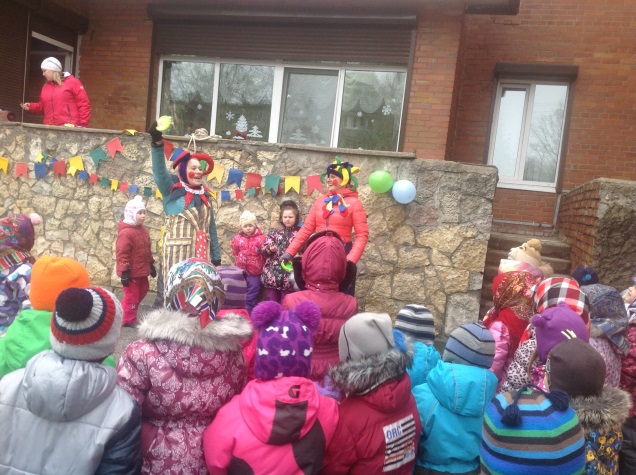 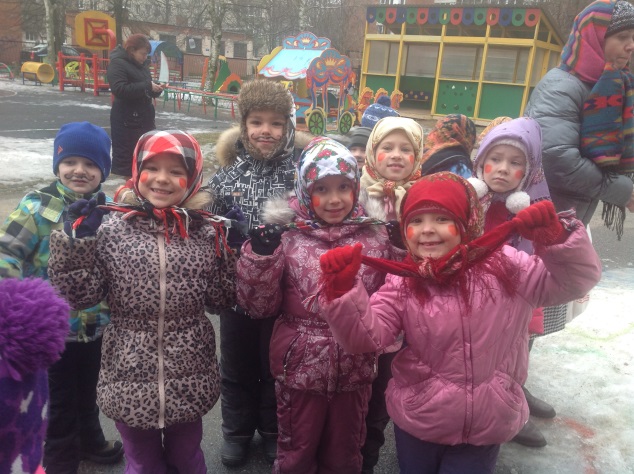 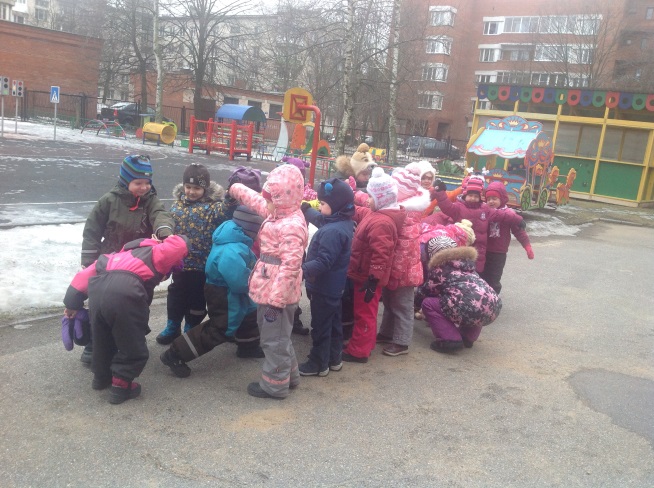 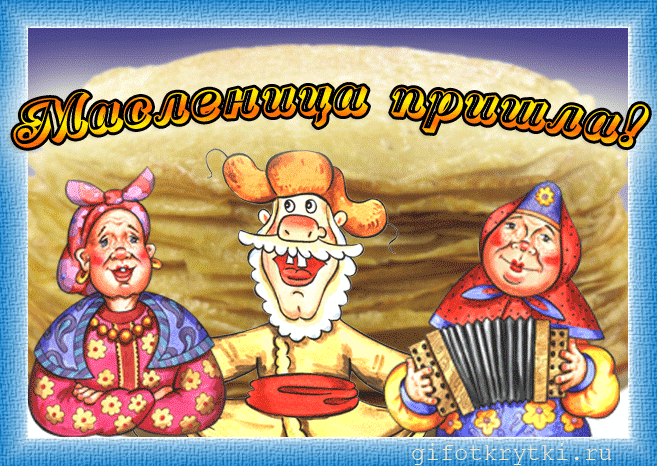 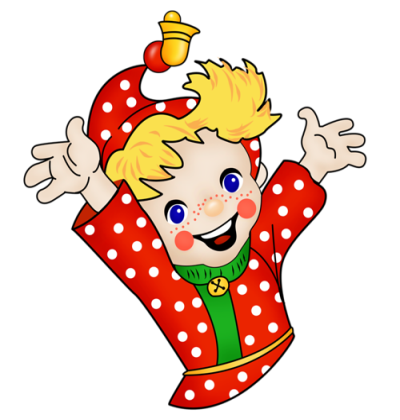 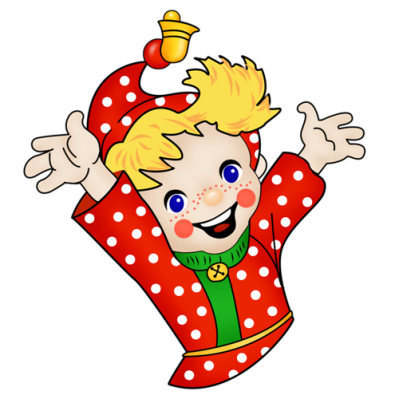 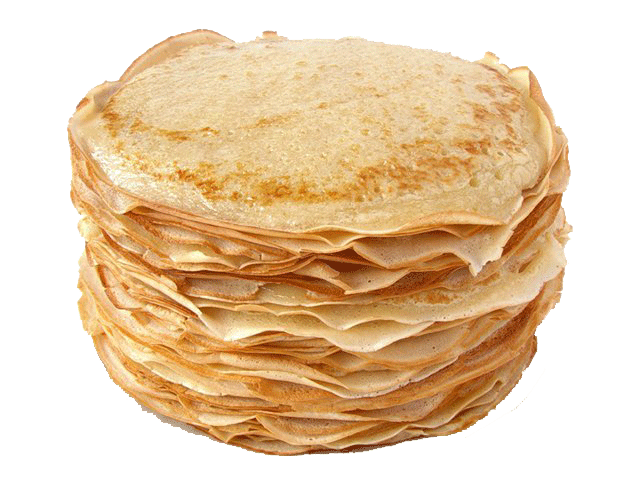 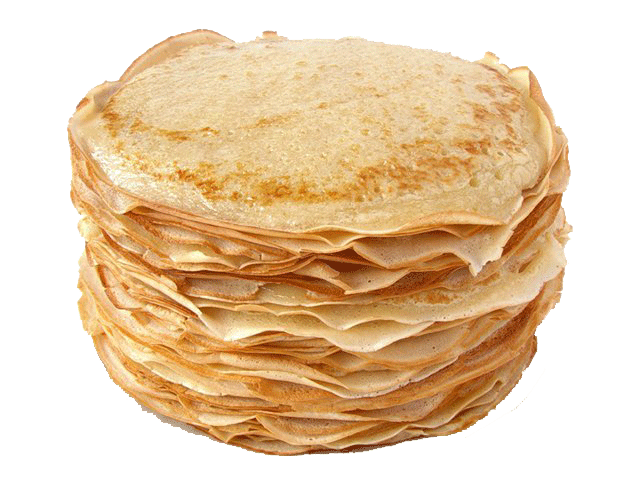 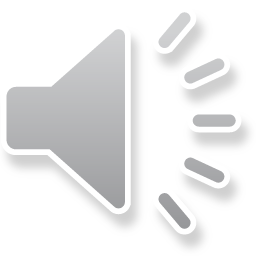 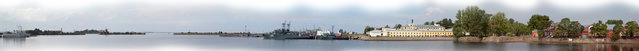 С Масленицей ласковой поздравляем вас,Пирогам повластвовать наступает час.Без блинов не сладятся проводы зимы,К песне, к шутке, к радости приглашаем мы!
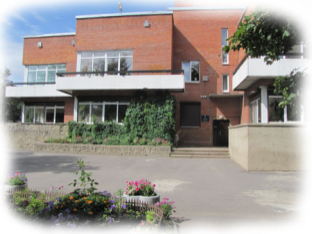 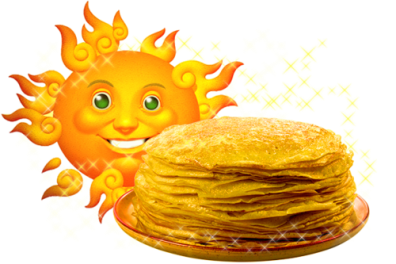 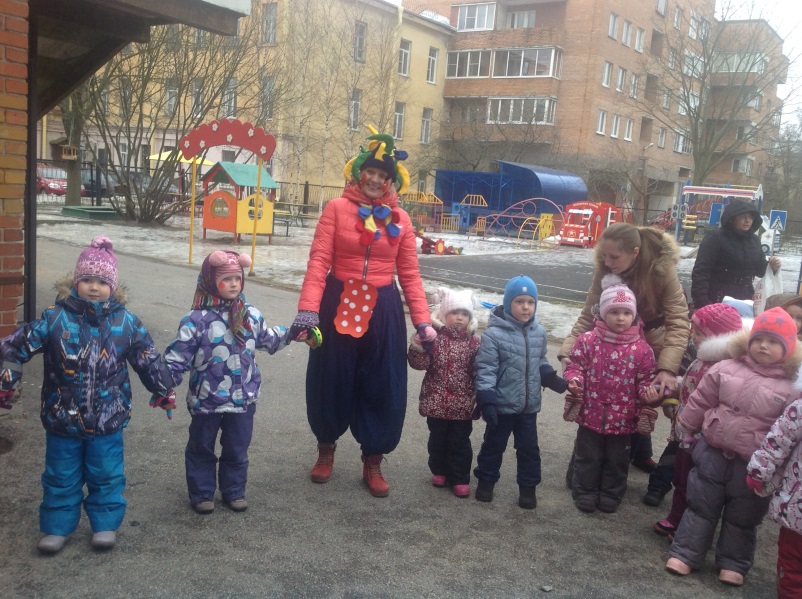 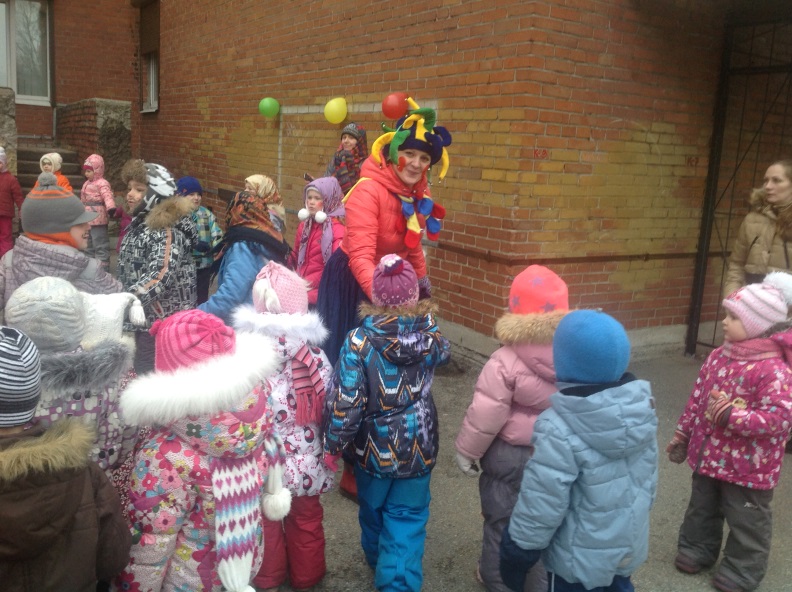 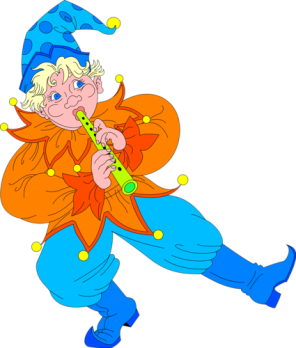 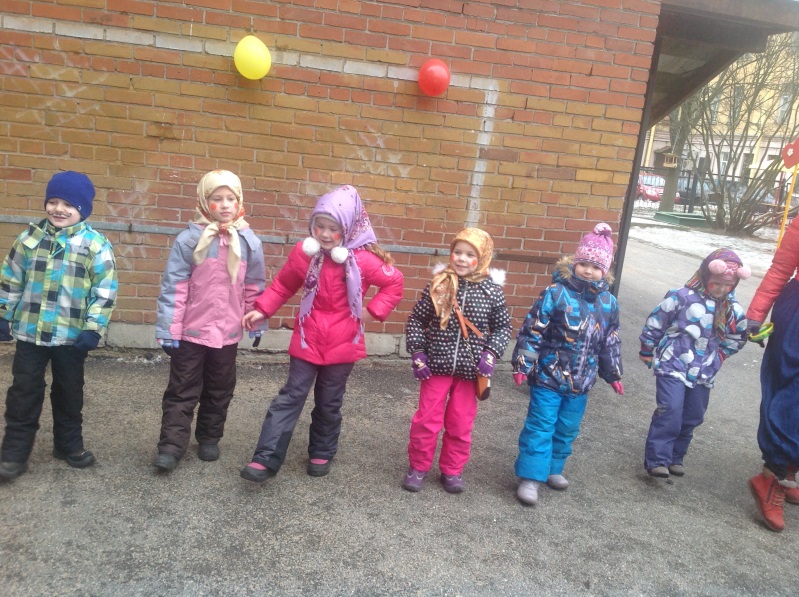 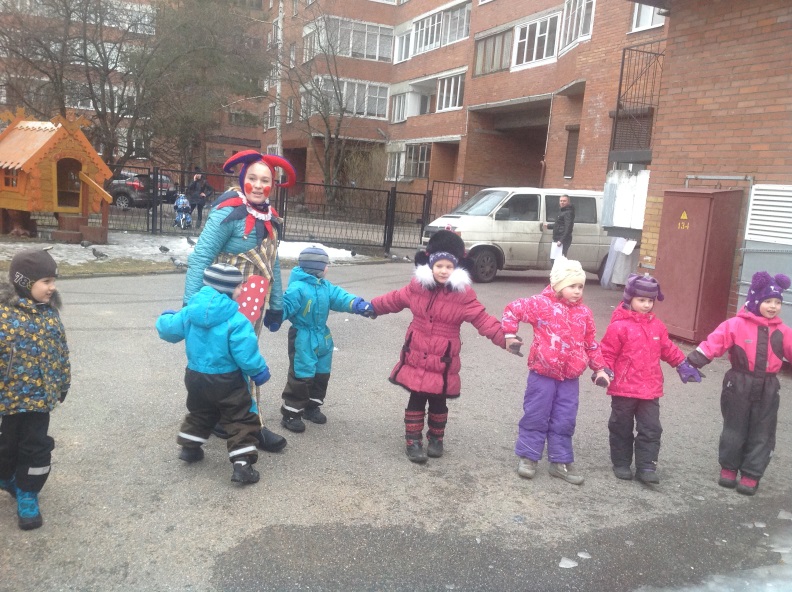 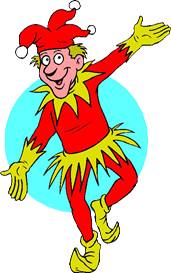 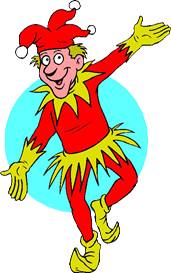 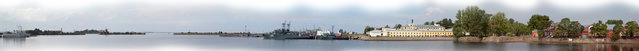 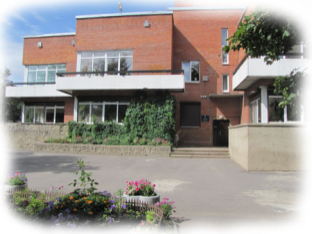 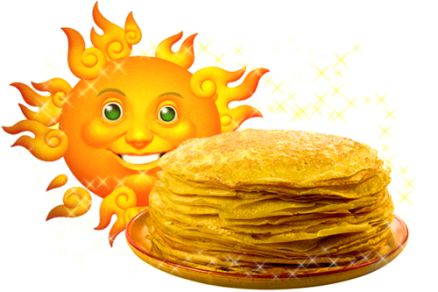 Здравствуй, Масленица!
Дай нам маслица!
Мы блинков себе горячих напечём —
Нам метели и морозы нипочём!
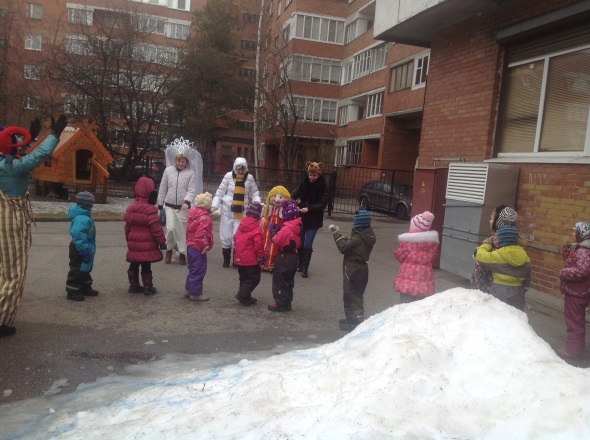 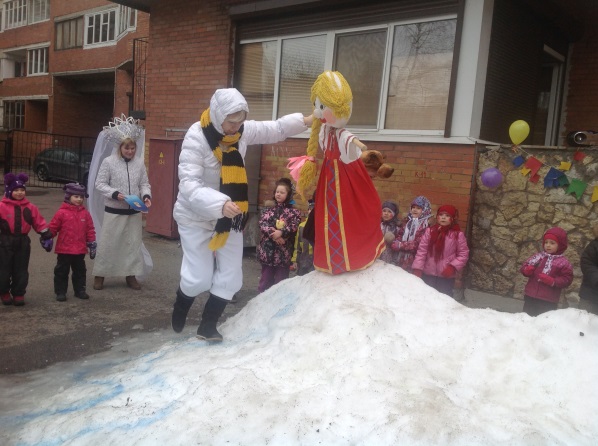 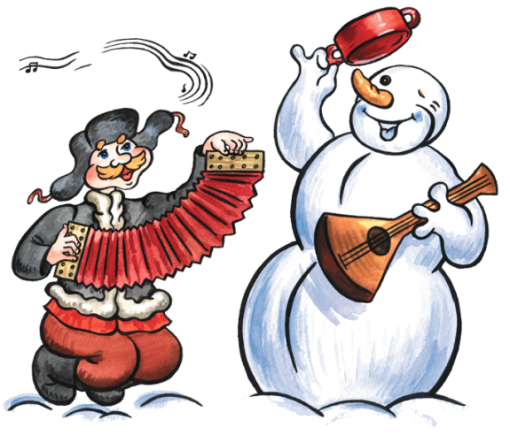 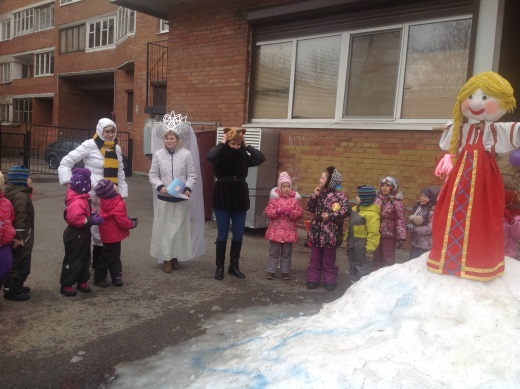 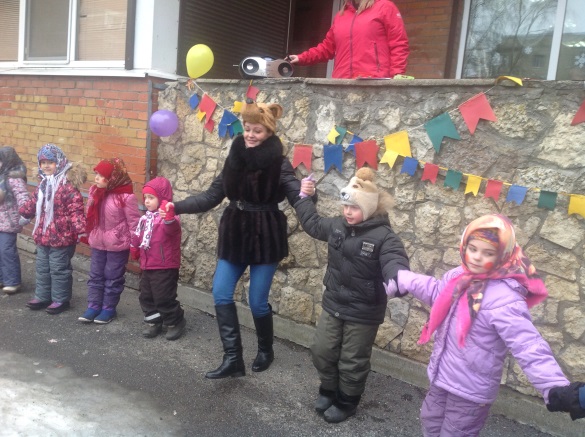 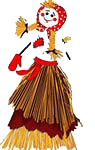 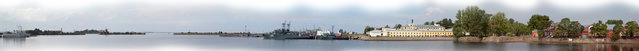 От души вас поздравляемИ сердечно приглашаем:Все заботы бросьте,Приходите в гости,Прямо к нашему крыльцуК нам на Масленицу.
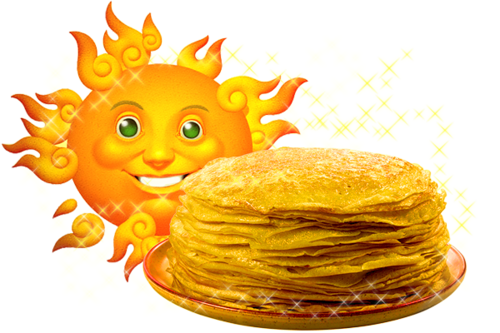 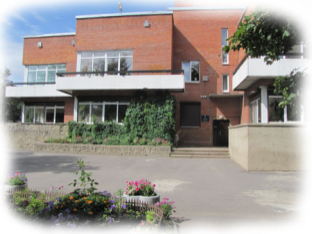 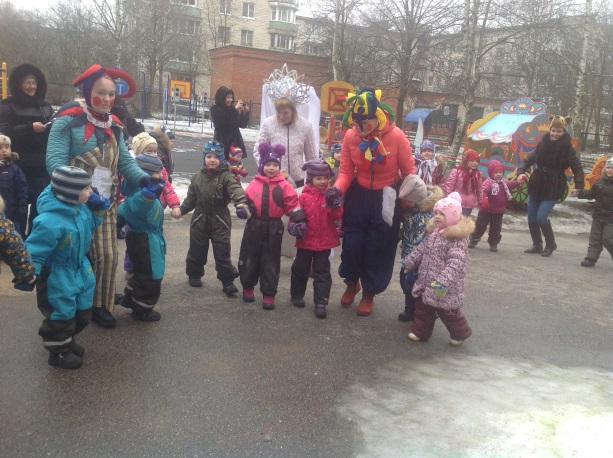 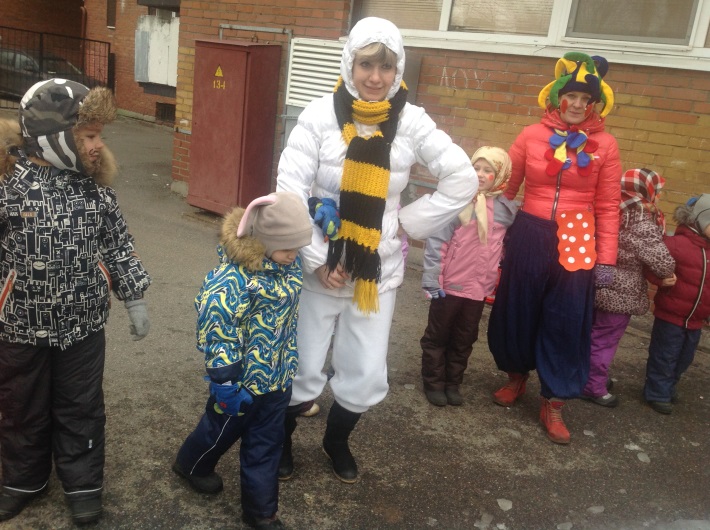 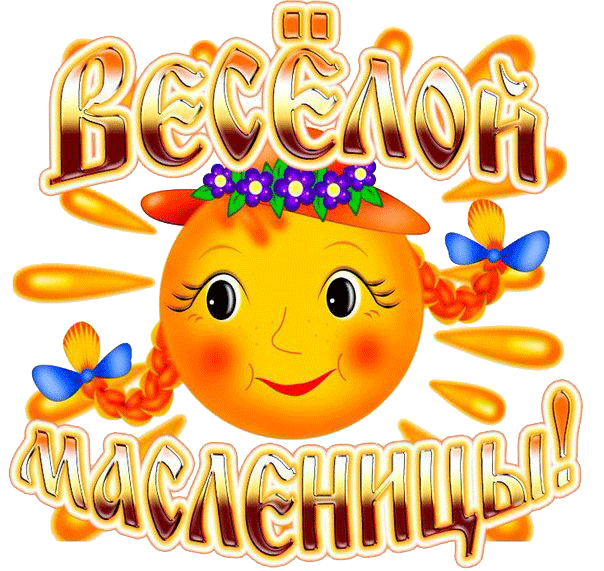 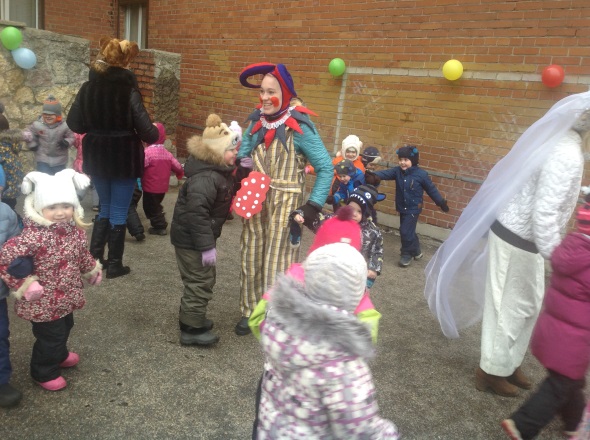 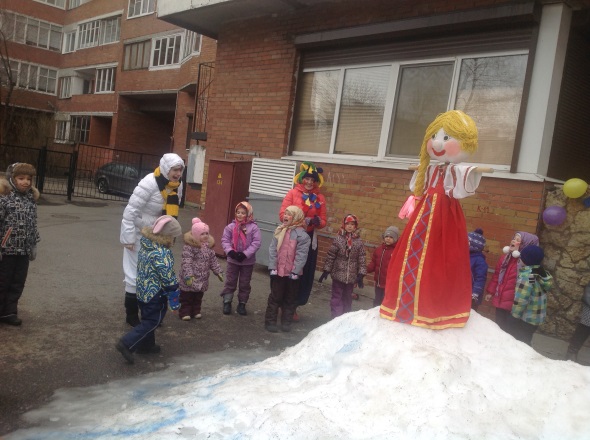 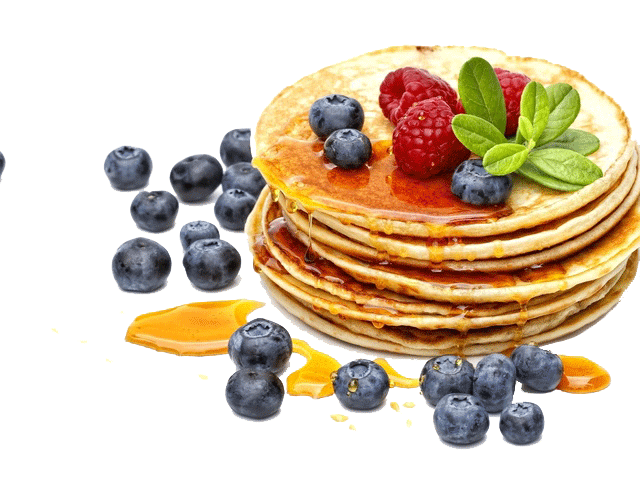 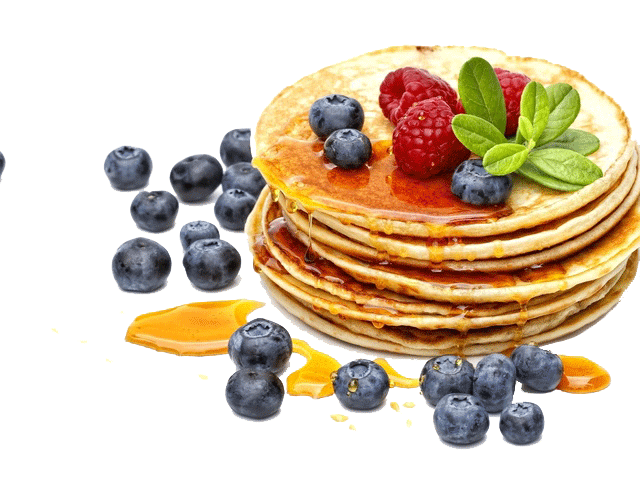 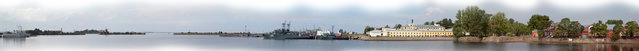 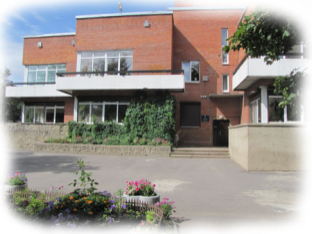 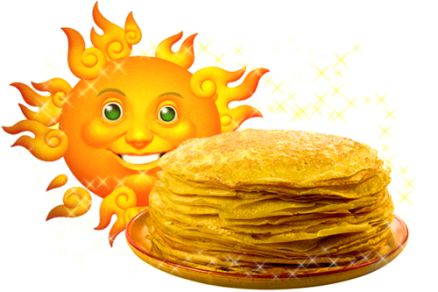 Шумно, празднично, с весельем
Встретим девицу-весну
И проводим мы с почтеньем
Нашу зимушку-зиму.
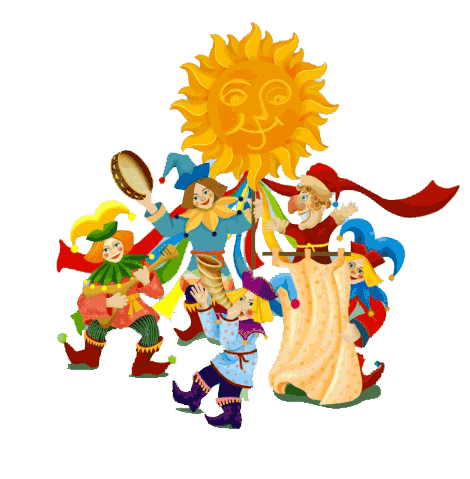 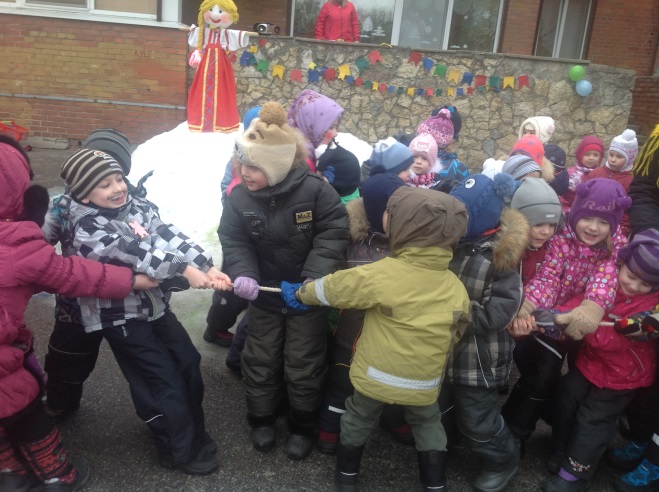 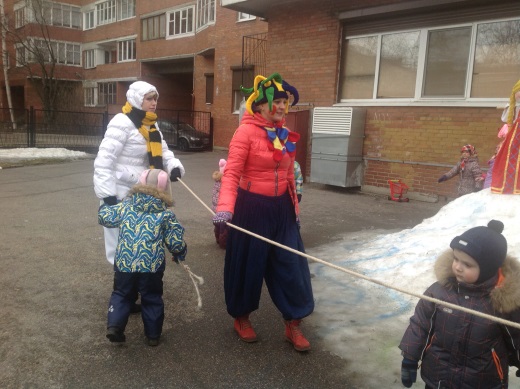 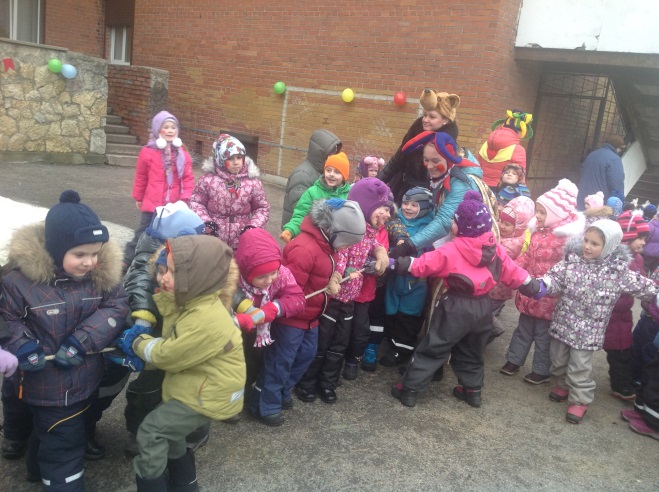 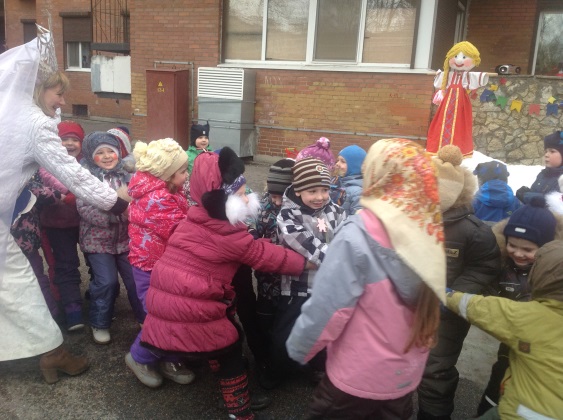 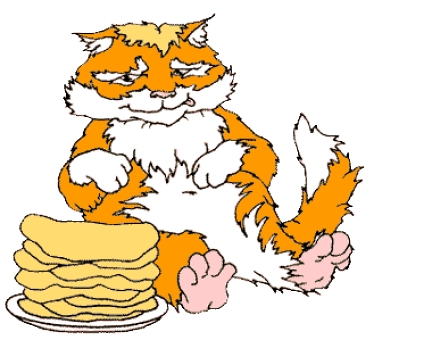 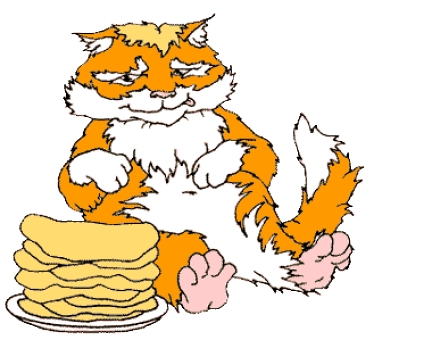 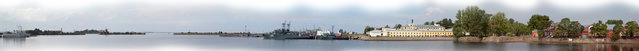 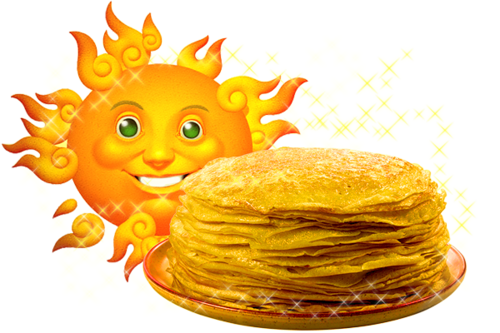 Прокатись на тройке с бубенцами! Все лошадки словно на подбор. Раскраснелись щеки, Разыгрались в жилах Удаль молодецкая, задор.
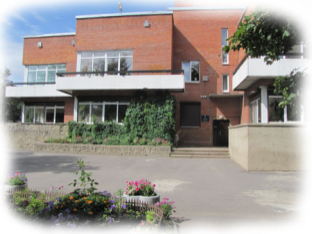 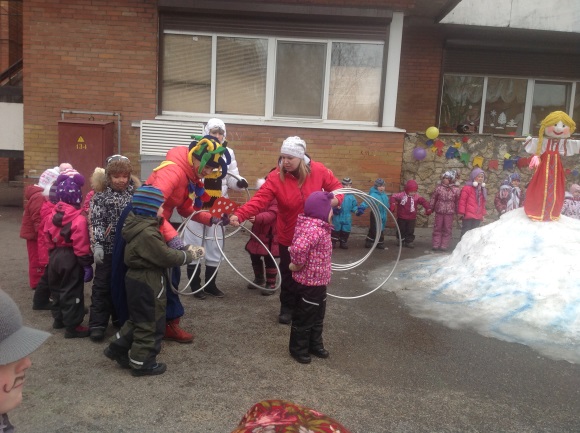 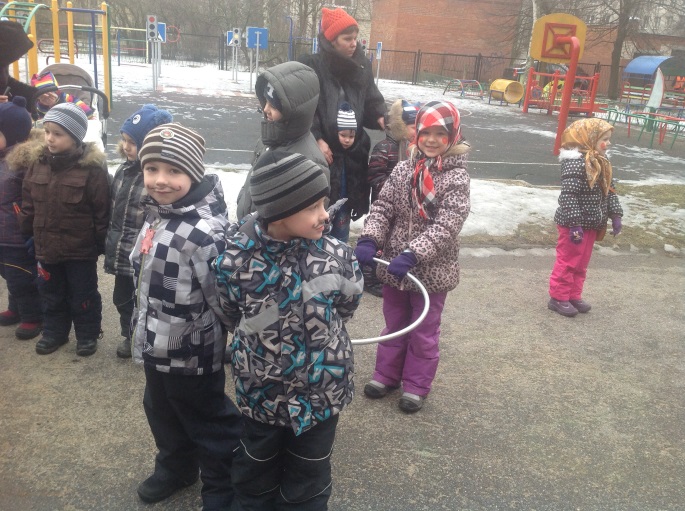 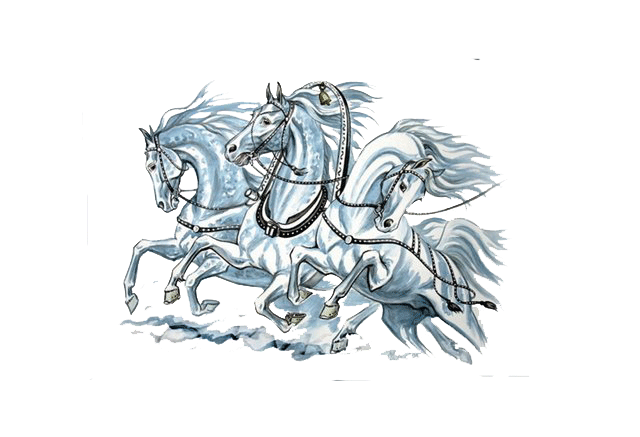 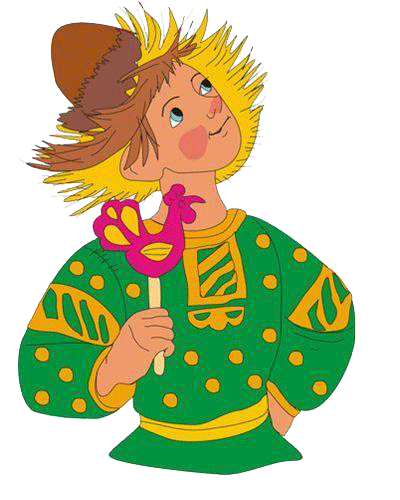 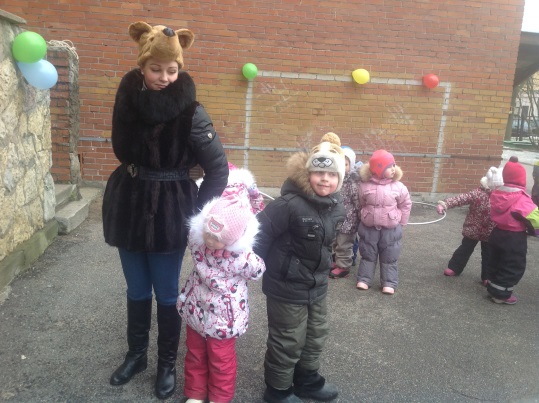 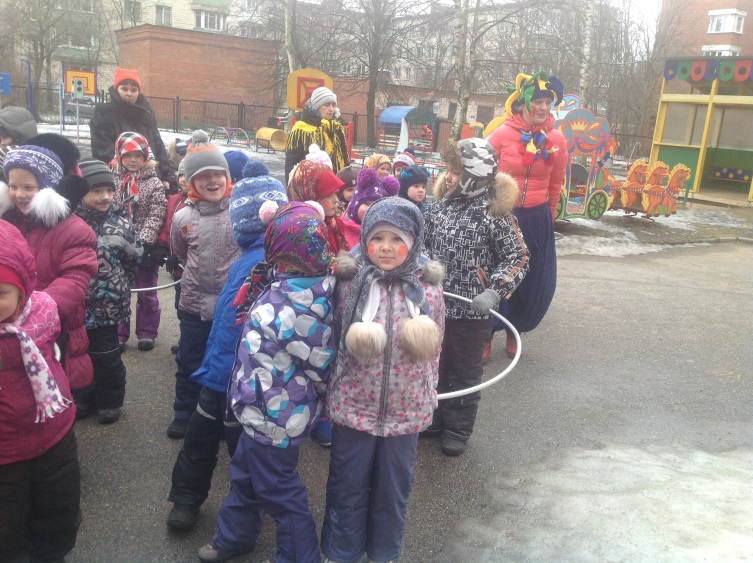 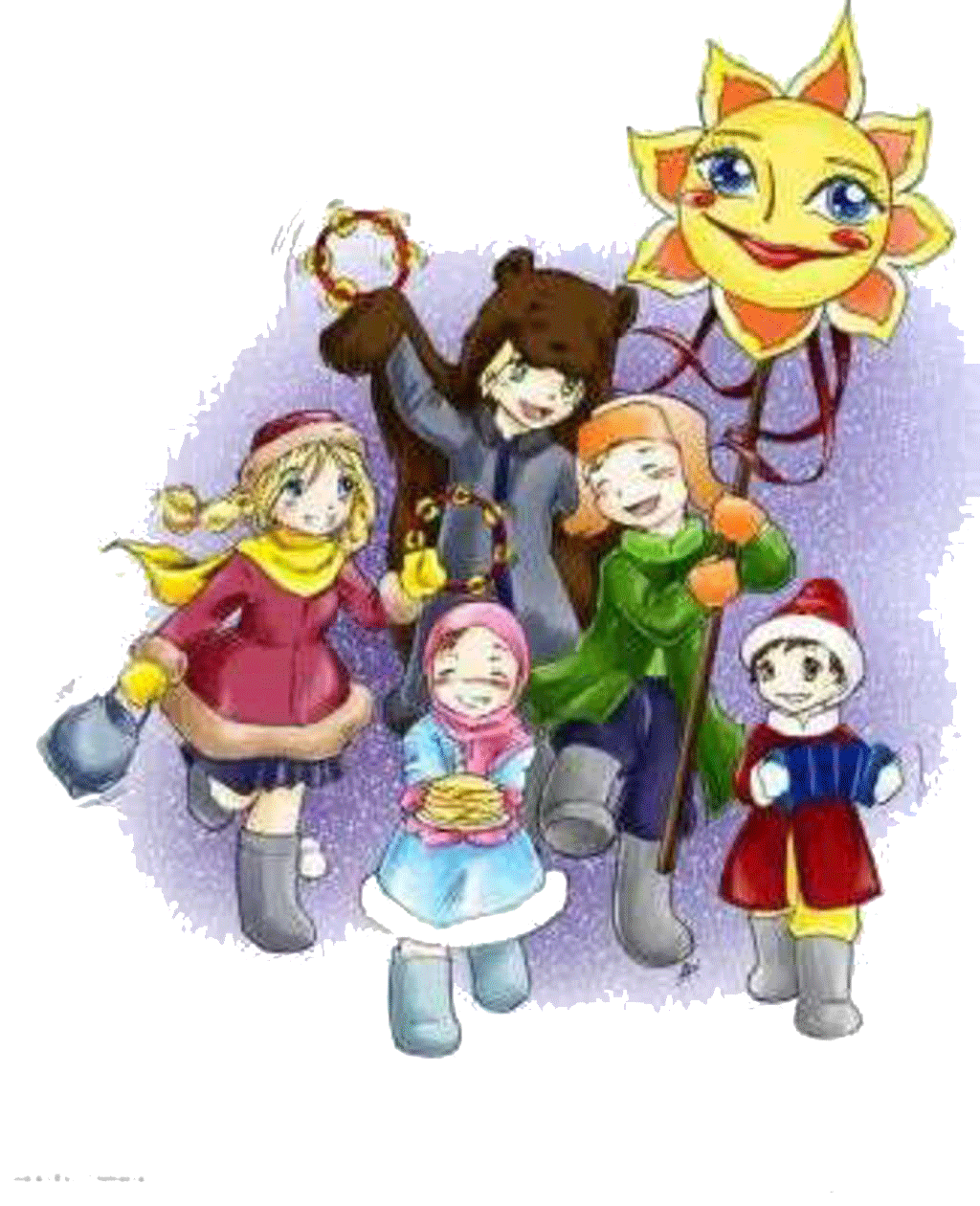 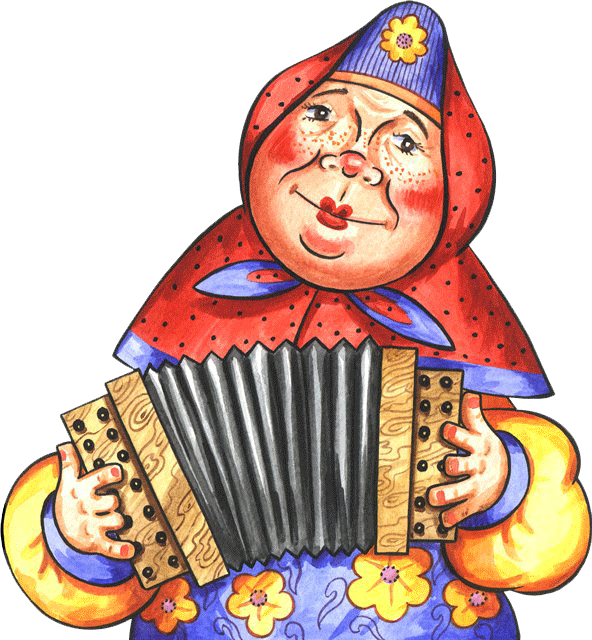 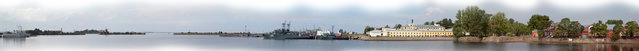 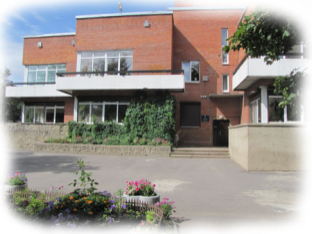 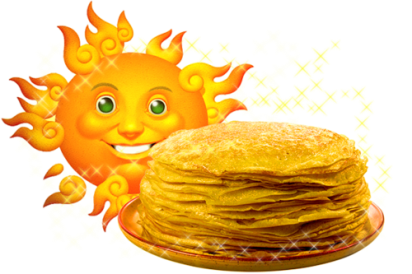 Как на Масляной неделе
Мы блиночков захотели!
Ой, блины, блины, блины,
Вы, блиночки мои!
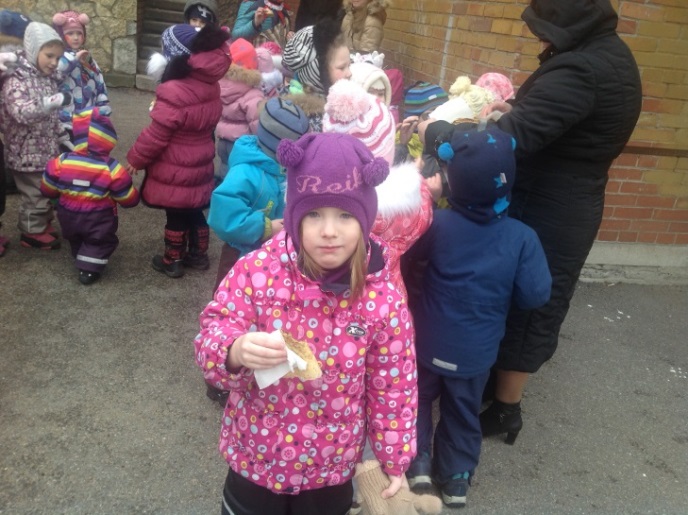 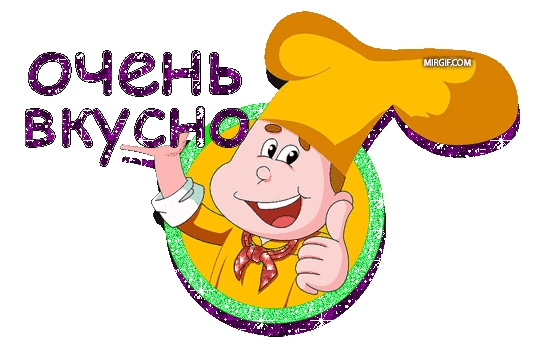 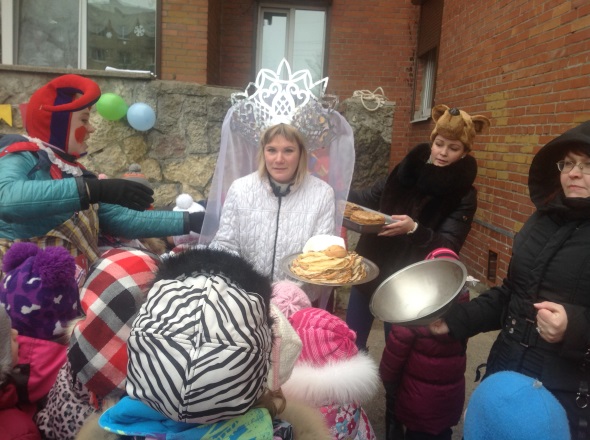 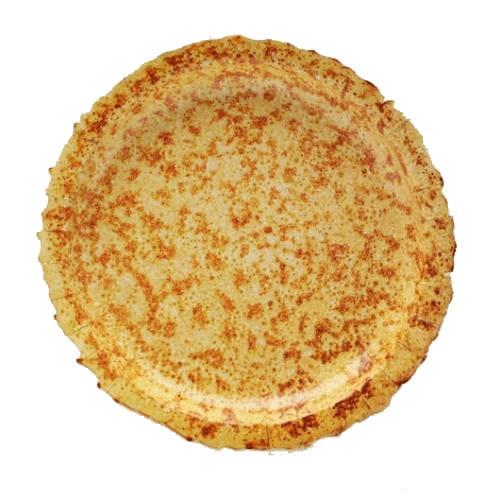 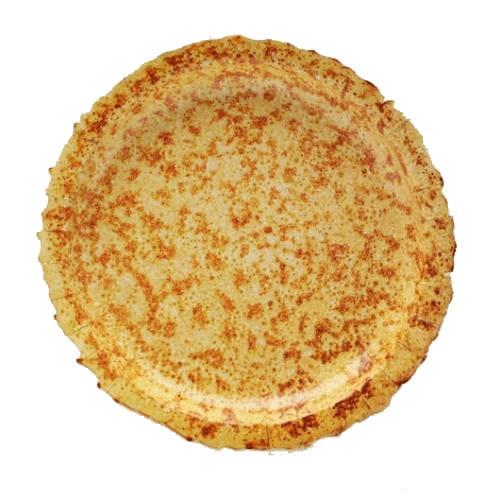 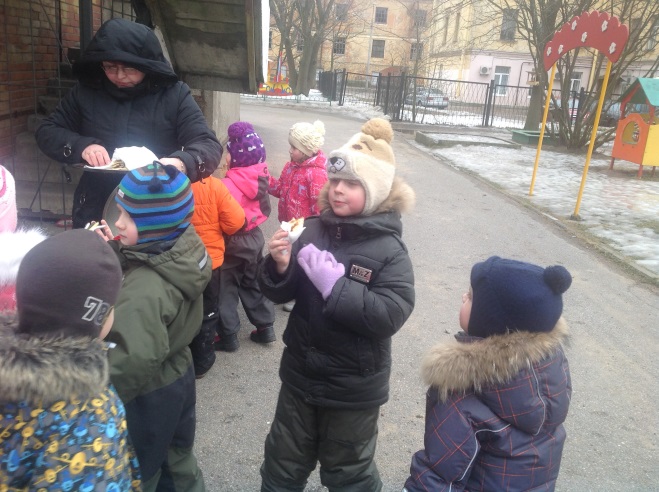 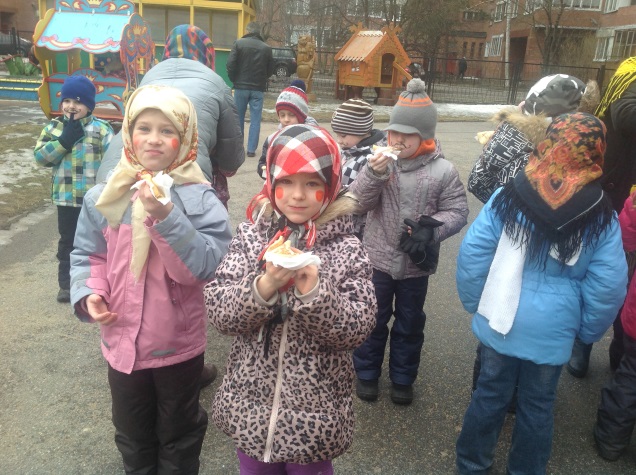 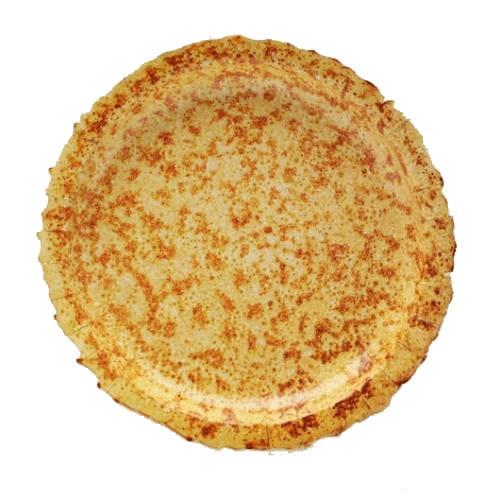 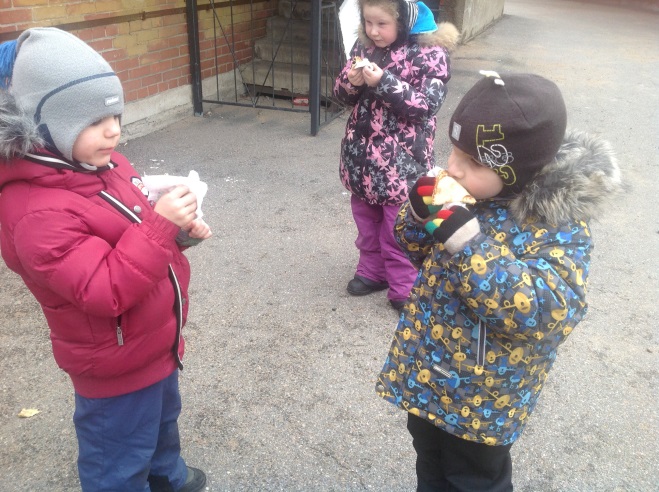 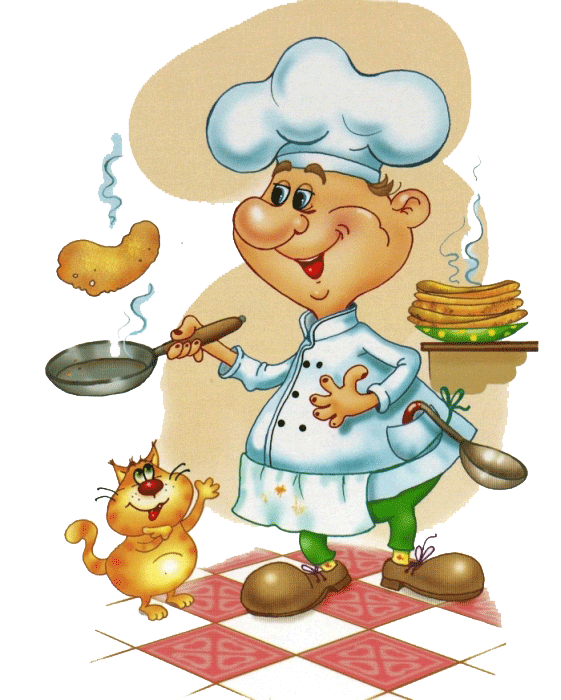 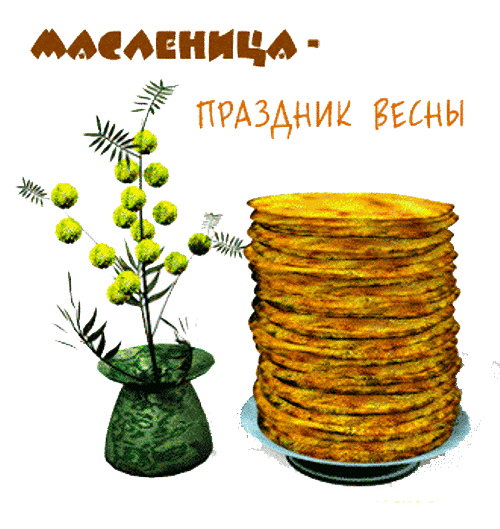 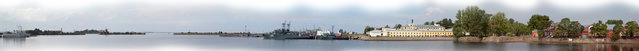 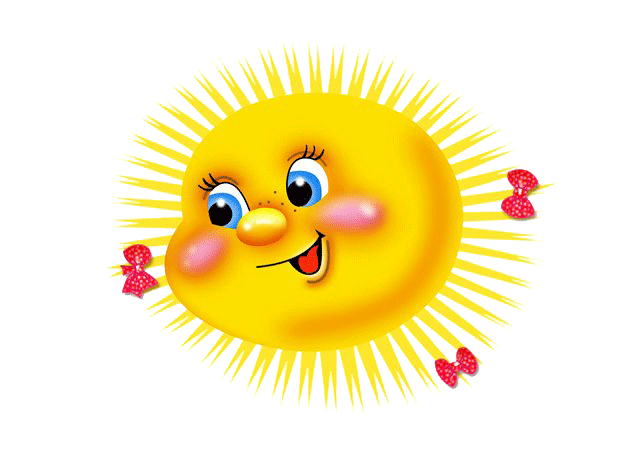 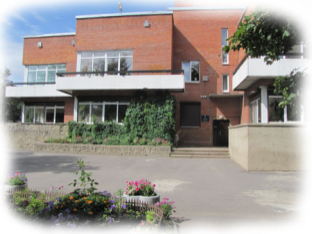 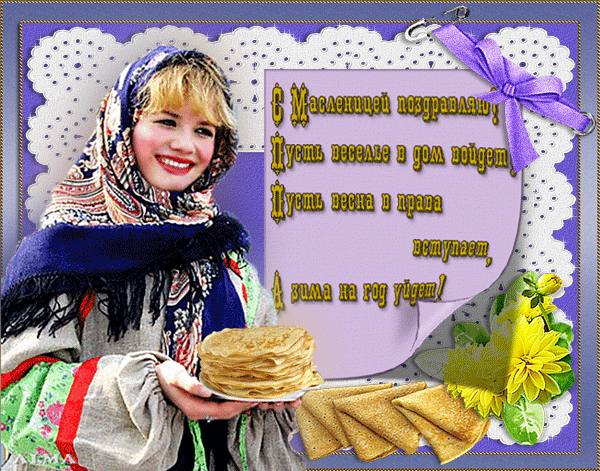 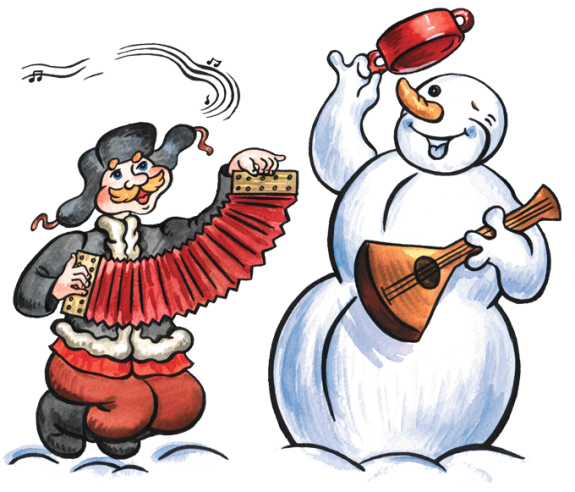 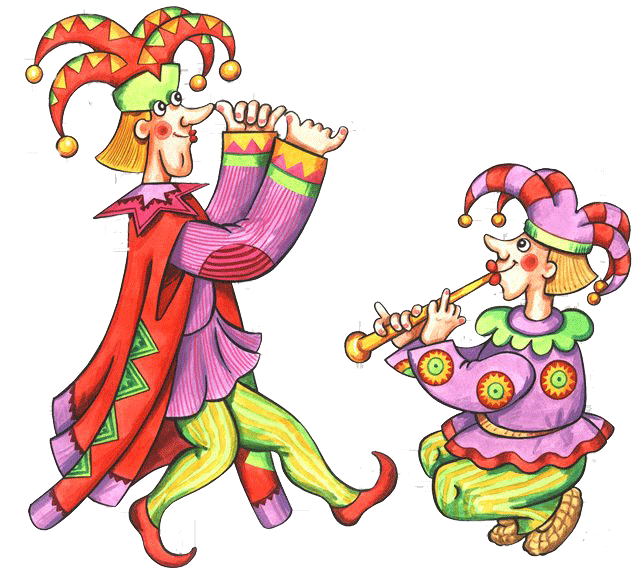 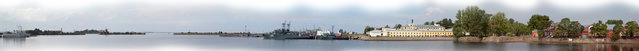